Тема: «Народная одежда»Цель: познакомить учащихся с мужской и женской народной одеждой.
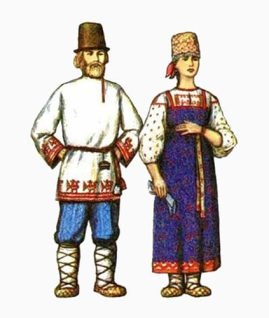 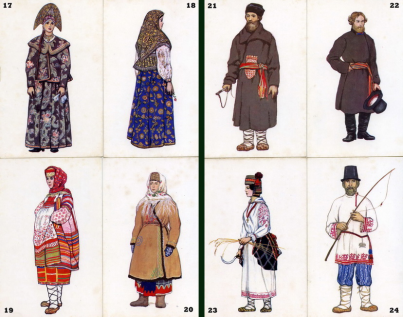 «Домострой»
Каждому иметь 3 перемены платья: 
«Ветшаное» – старое;  
Для работы – «чистое вседневное платье»;
«Лучшее платье» – надевалось «в праздник и при добрых людях или государем где были»
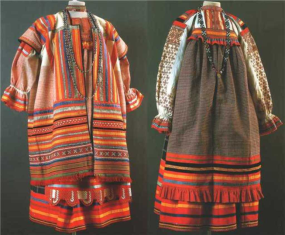 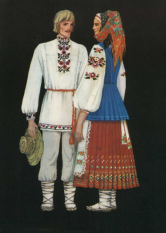 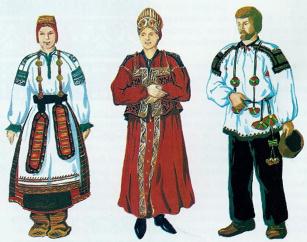 Детская одежда
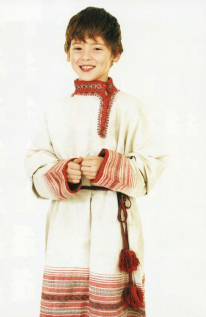 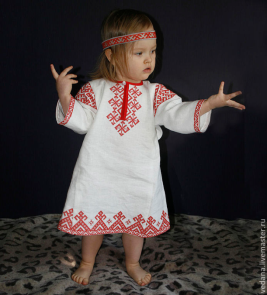 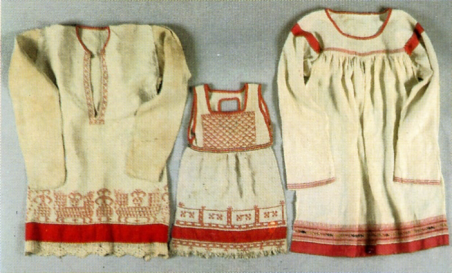 Мужская одежда
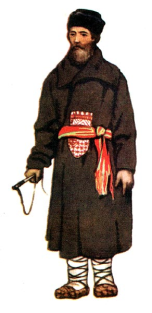 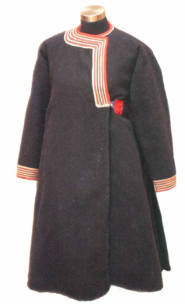 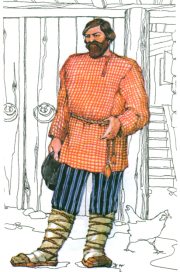 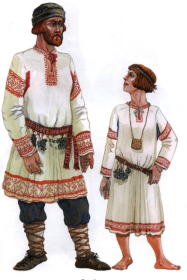 Штаны              Рубаха                  Кафтан                Зипун
  Лапти                  Пояс                    Шапка
Женская одежда
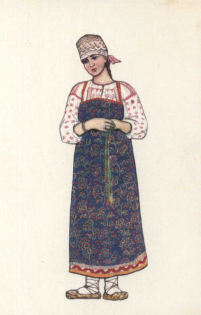 душегрея

                                                 телогрея             понева                сарафан
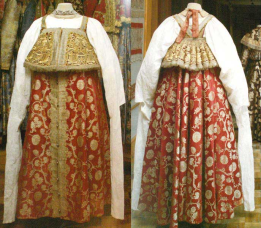 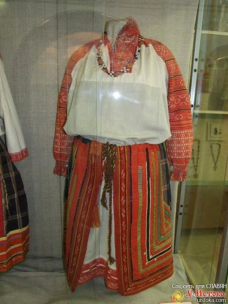 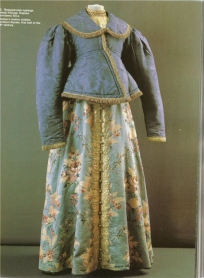